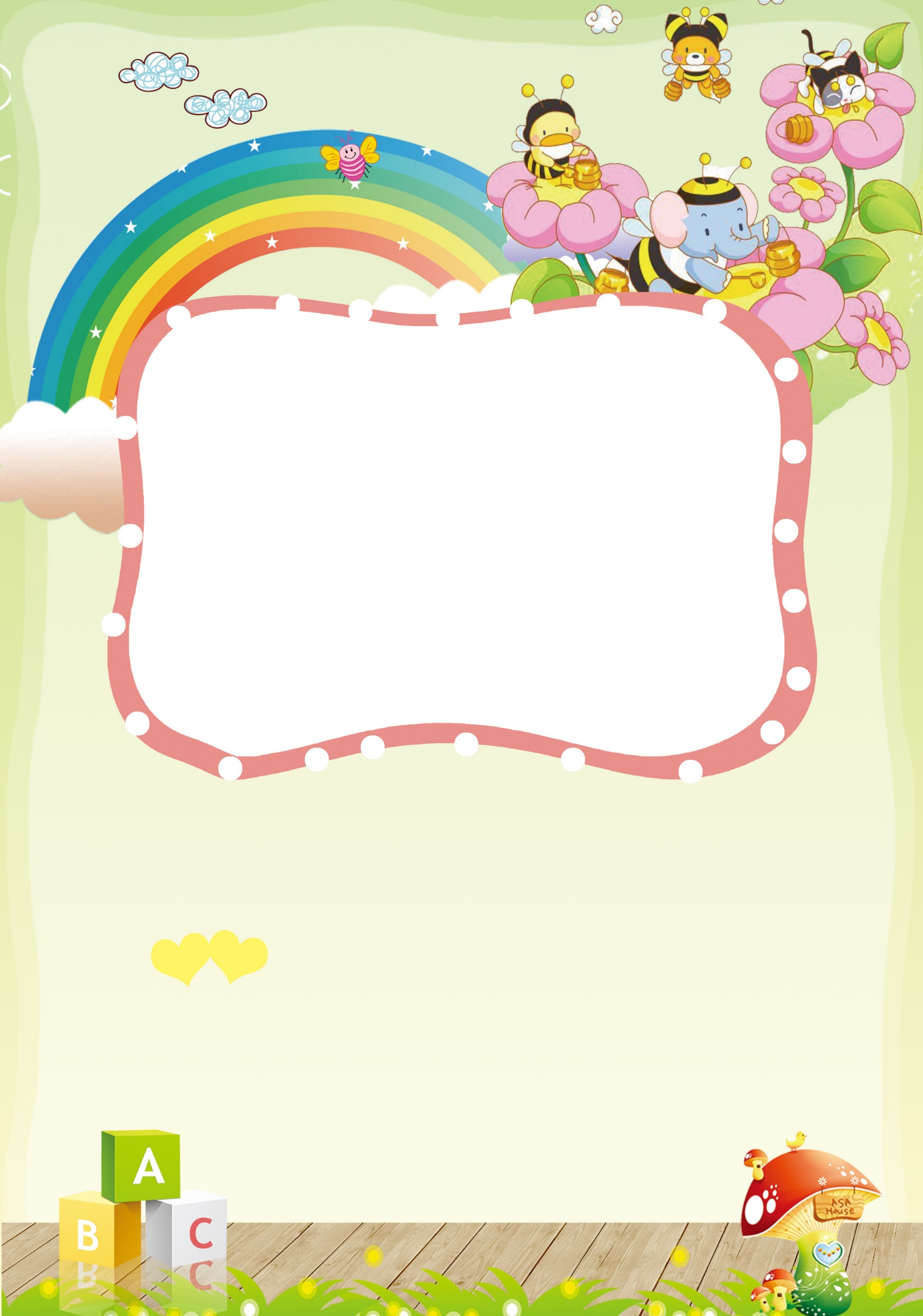 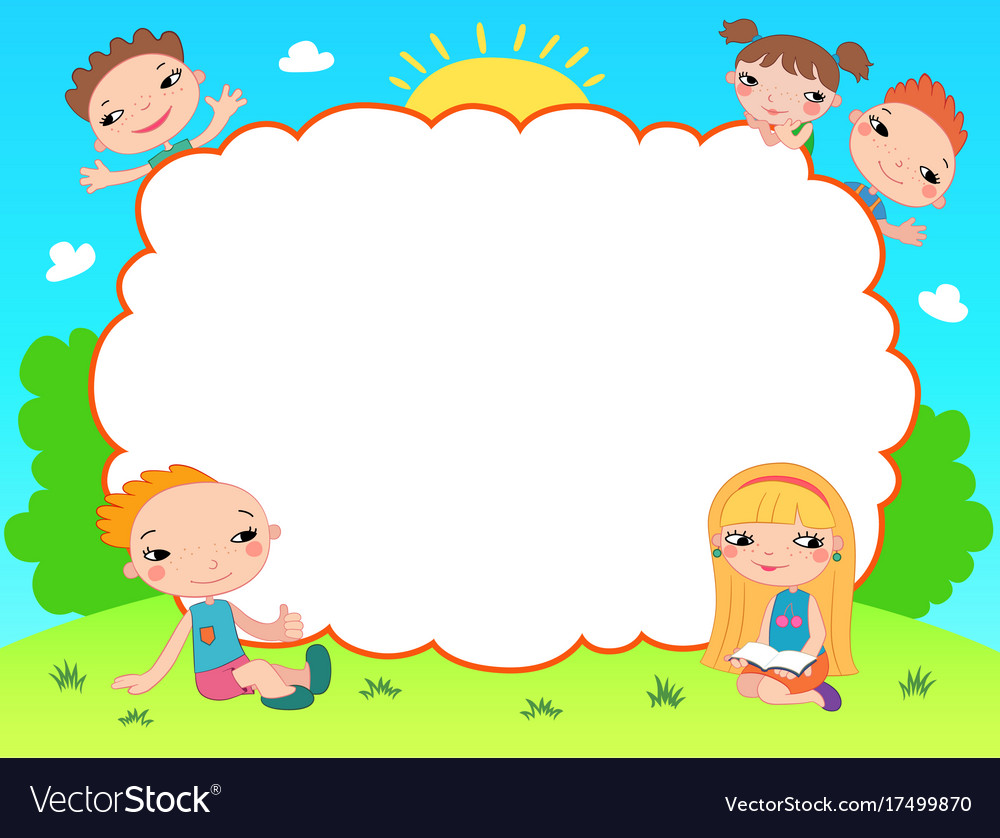 Bản quyền thuộc về: FB Hương Thảo - https://www.facebook.com/huongthaoGADT/
Chào mừng các em đến với tiết Tiếng Việt - Lớp 2
Chào mừng các em đến với tiết Tiếng Việt – Tuần 7
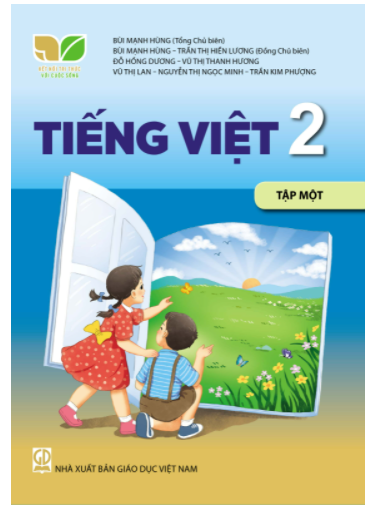 [Speaker Notes: Bài giảng thiết kế bởi: Hương Thảo - tranthao121006@gmail.com]
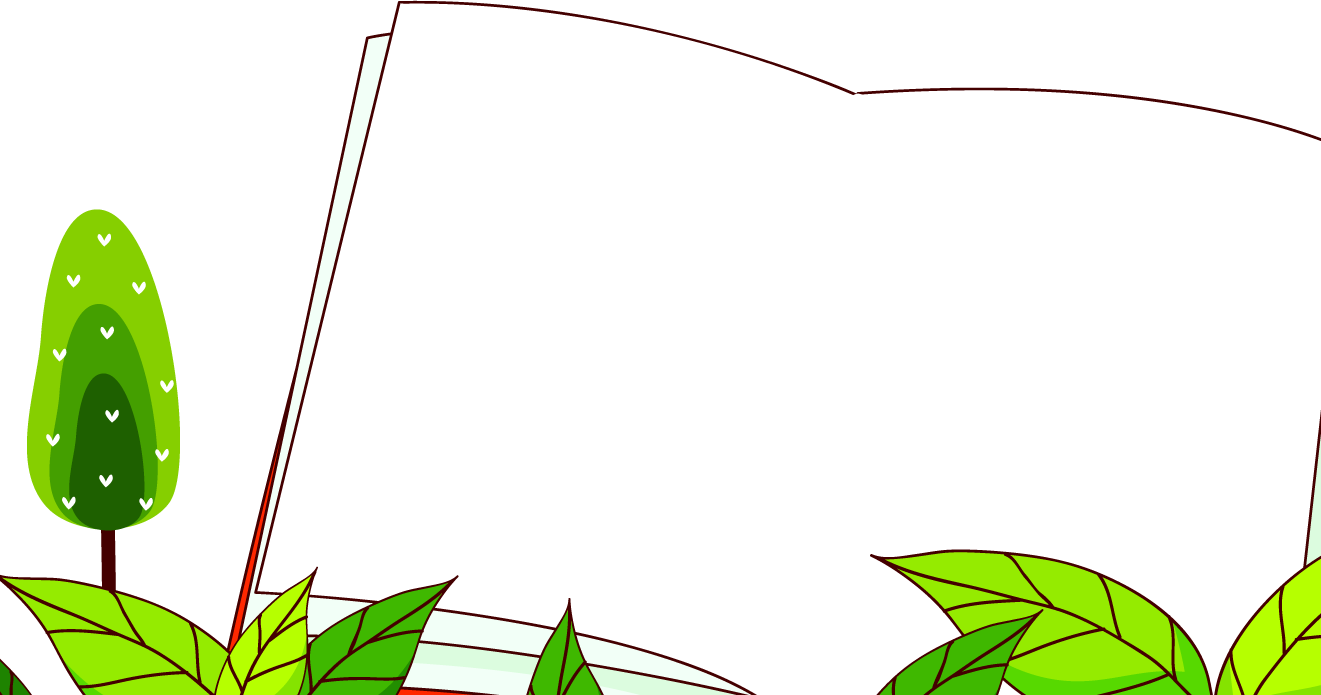 Bài 13: Yêu lắm trường ơi
在此输入文字
Tiết 1 + 2
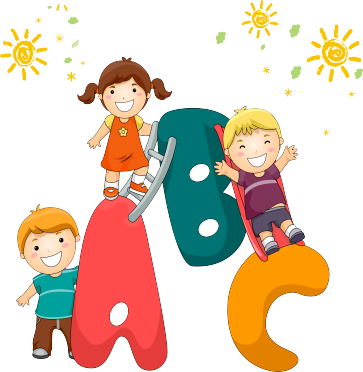 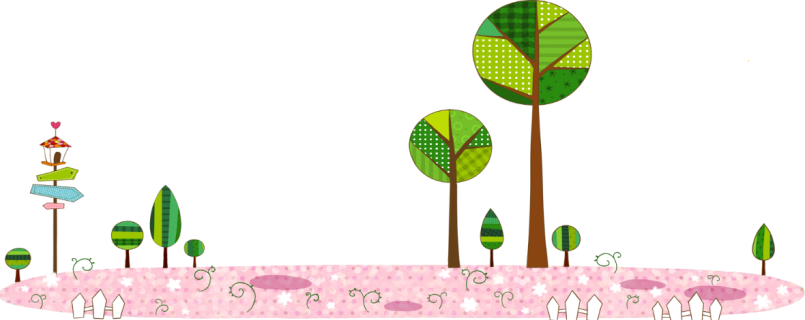 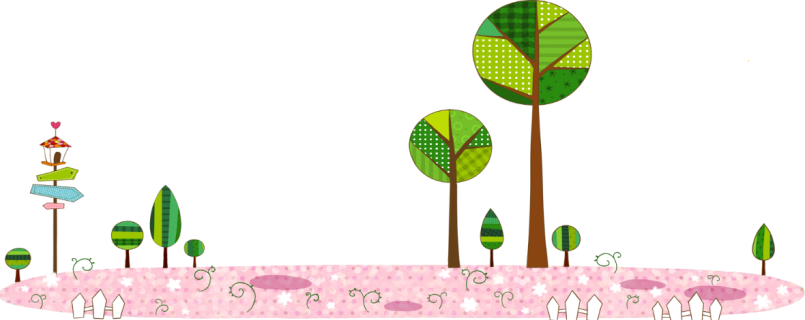 Khởi động
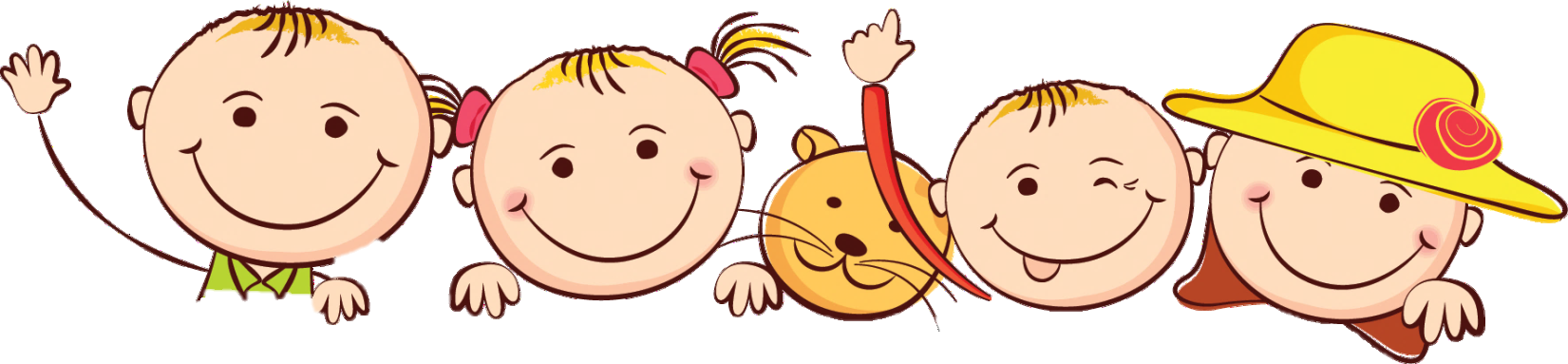 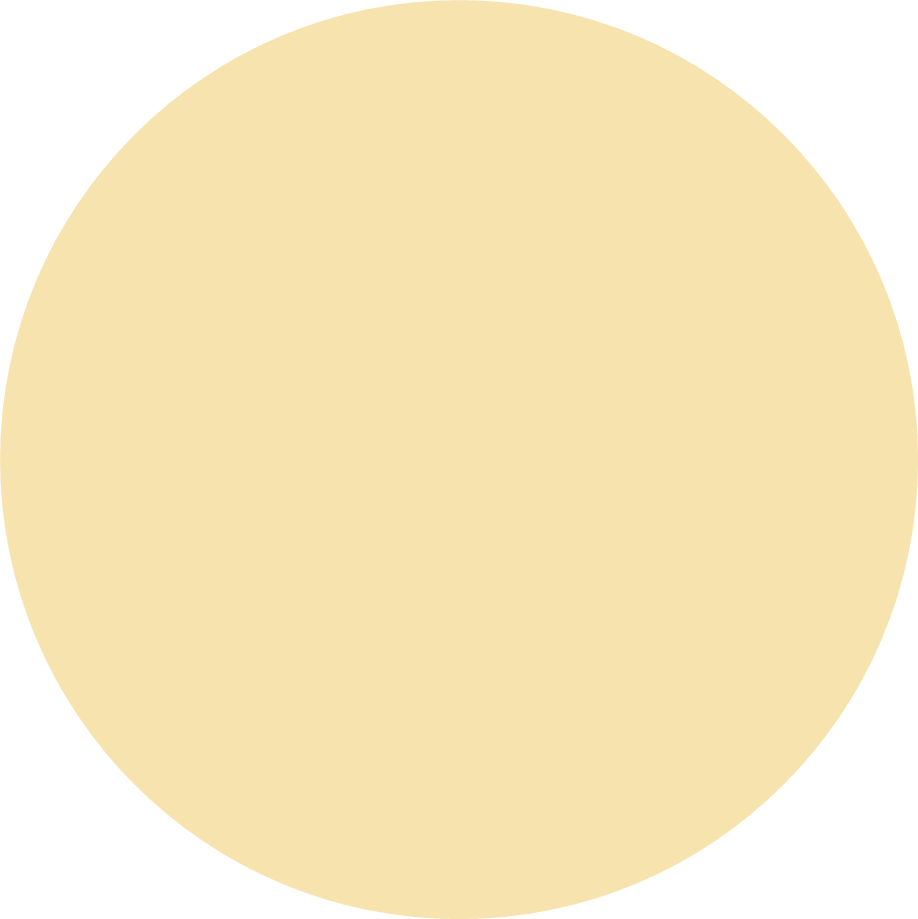 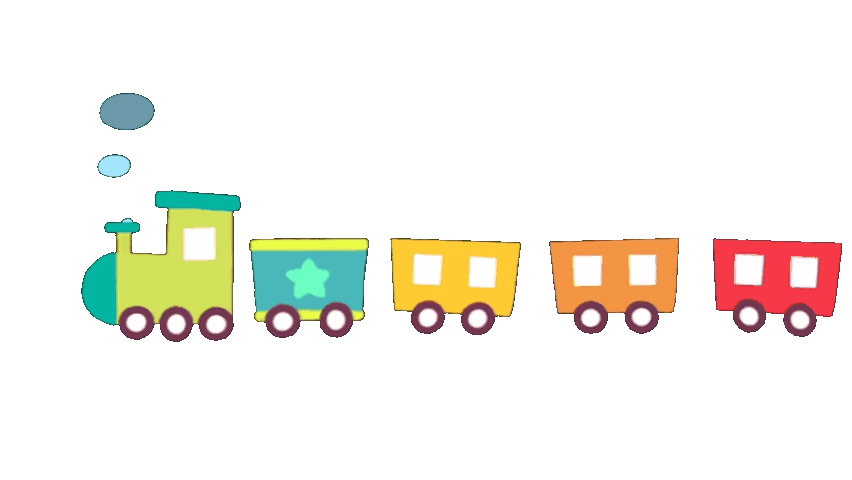 汇报人：千库网     汇报时间：XX年XX月
Bạn nhỏ trong bài hát có tình cảm như thế nào với ngôi trường của mình?
[Speaker Notes: Bài giảng thiết kế bởi: Hương Thảo - tranthao121006@gmail.com]
Yêu lắm trường ơi
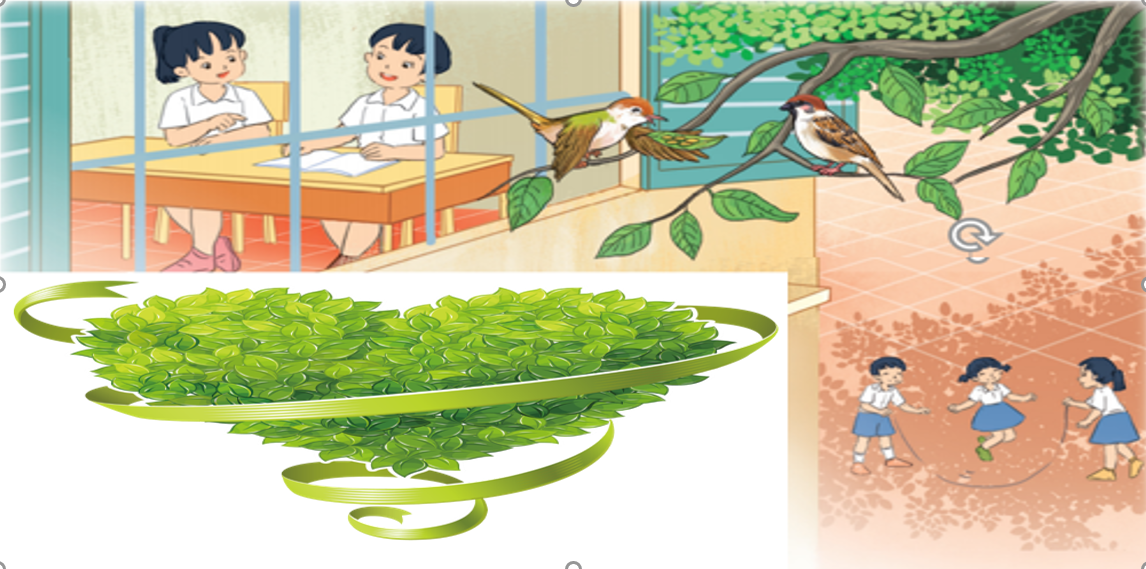 Yêu lắm trường ơi!
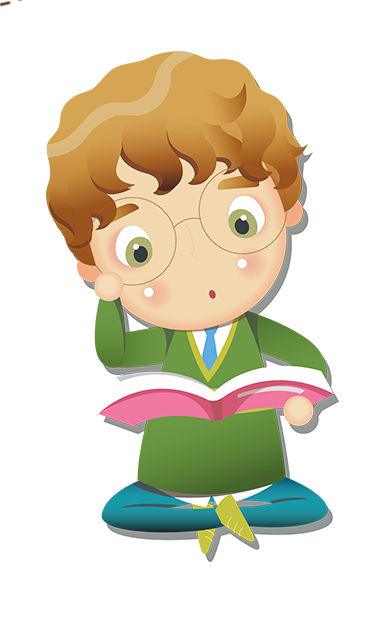 Luyện đọc từ khó
ngọt ngào
khúc khích
bỗng
ỗ
Yêu lắm trường ơi
Luyện đọc theo khổ
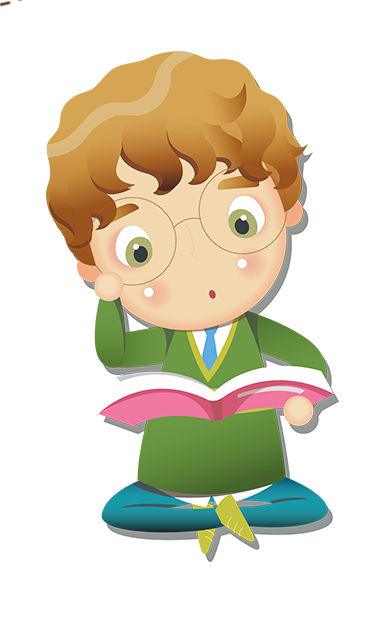 Luyện đọc ngắt nhịp
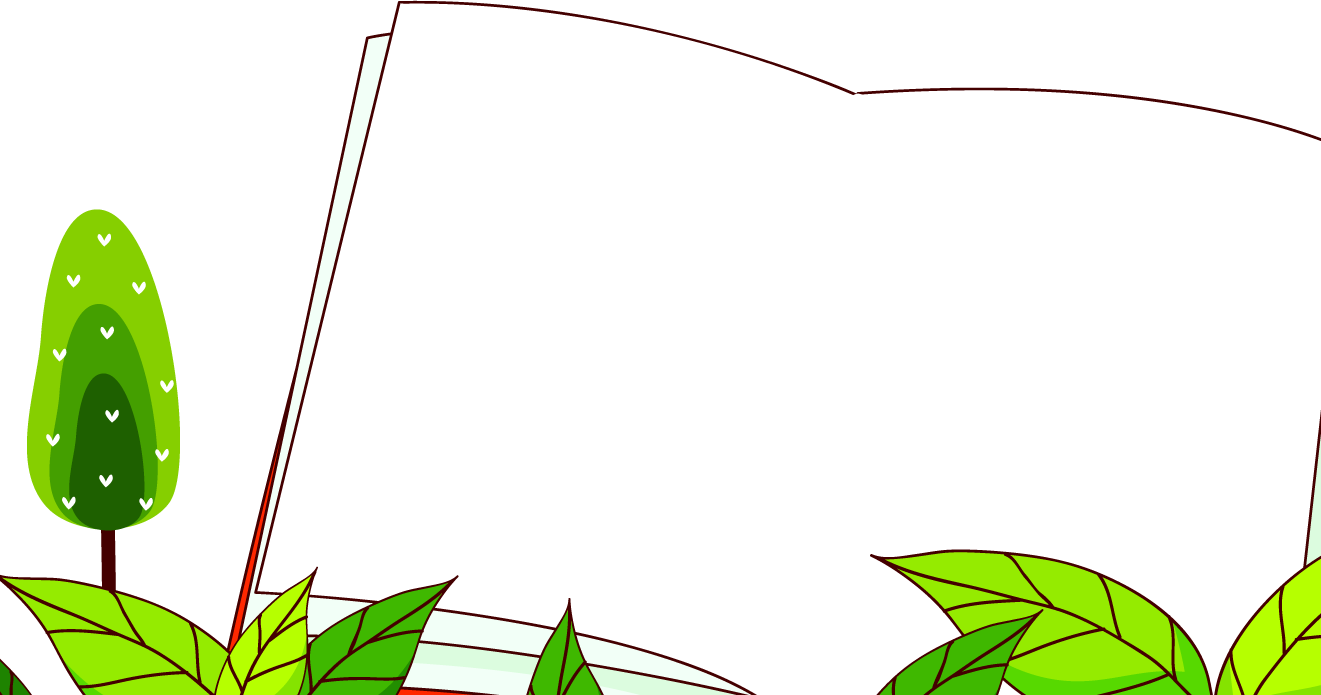 Em yêu mái trường
Có hàng cây mát
Xôn xao tiếng nhạc
Tiếng chim xanh trời.
Giải nghĩa từ
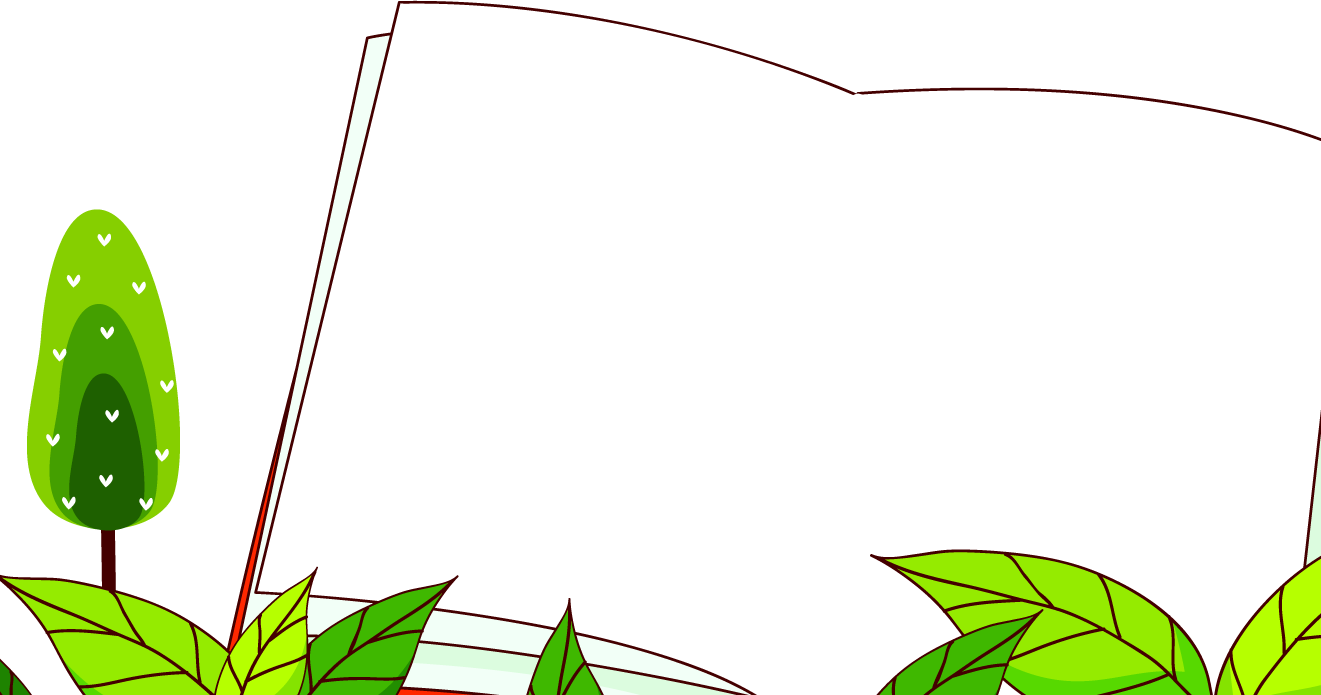 Khúc khích:
Từ gợi tả tiếng cười nhỏ và liên tiếp biểu lộ sự thích thú.
Giải nghĩa từ
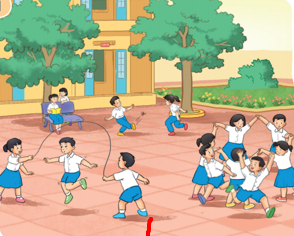 Nhộn nhịp:
Từ gợi tả không khí đông vui, tấp nập, do có nhiều người qua lại hoặc cùng tham gia hoạt động.
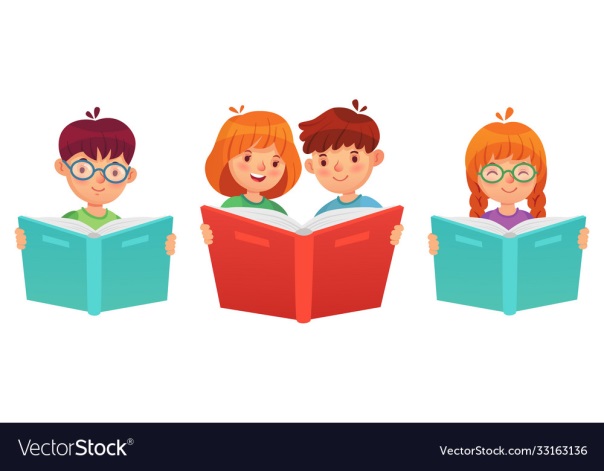 Yêu lắm trường ơi
Thi đọc theo nhóm
Trả lời câu hỏi
1. Đọc khổ thơ tương ứng với từng bức tranh dưới đây
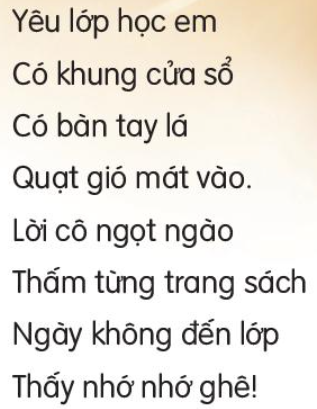 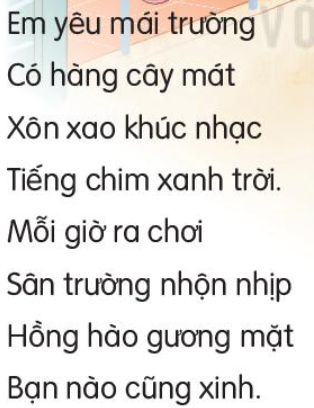 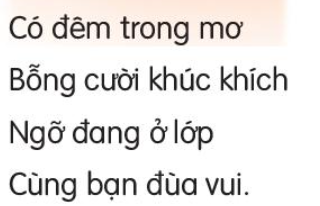 2. Tìm những câu thơ tả các bạn học sinh trong giờ ra chơi
Trả lời câu hỏi
Mỗi giờ ra chơi
Sân trường nhộn nhịp
Hồng hào gương mặt
Bạn nào cũng xinh
3. Bạn nhỏ yêu những gì ở trường, lớp của mình?
hàng cây mát, sân trường, khung cửa sổ
4. Bạn nhỏ nhớ gì về cô giáo khi không đến lớp?
Nhớ lời cô ngọt ngào
Luyện tập theo văn bản đọc
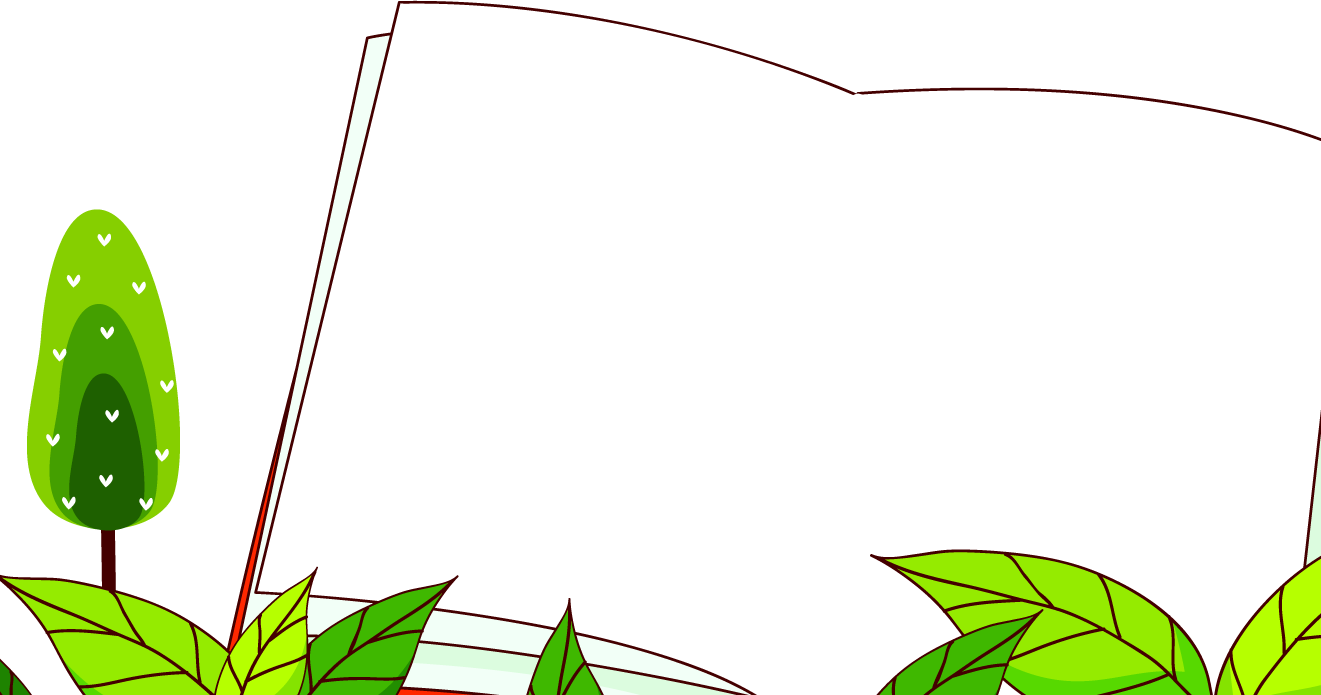 1. Từ nào trong bài thơ thể hiện rõ nhất tình cảm của bạn nhỏ dành cho trường lớp?
Yêu
Luyện tập theo văn bản đọc
2. Kết hợp từ ngữ ở cột A với từ ngữ ở cột B để tạo câu nêu đặc điểm?
A
B
nhộn nhịp
Gương mặt các bạn
ngọt ngào
Lời cô
hồng hào
Sân trường
Tiết 3
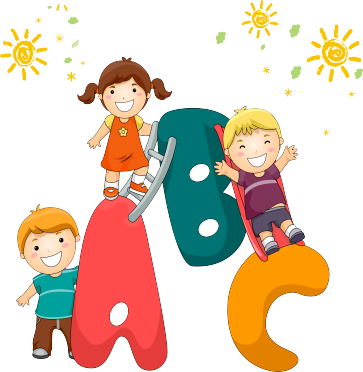 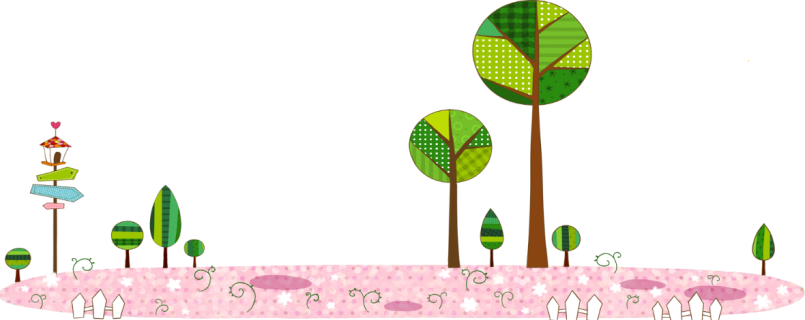 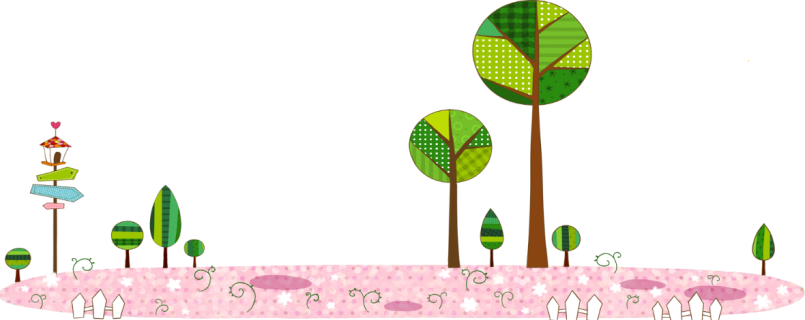 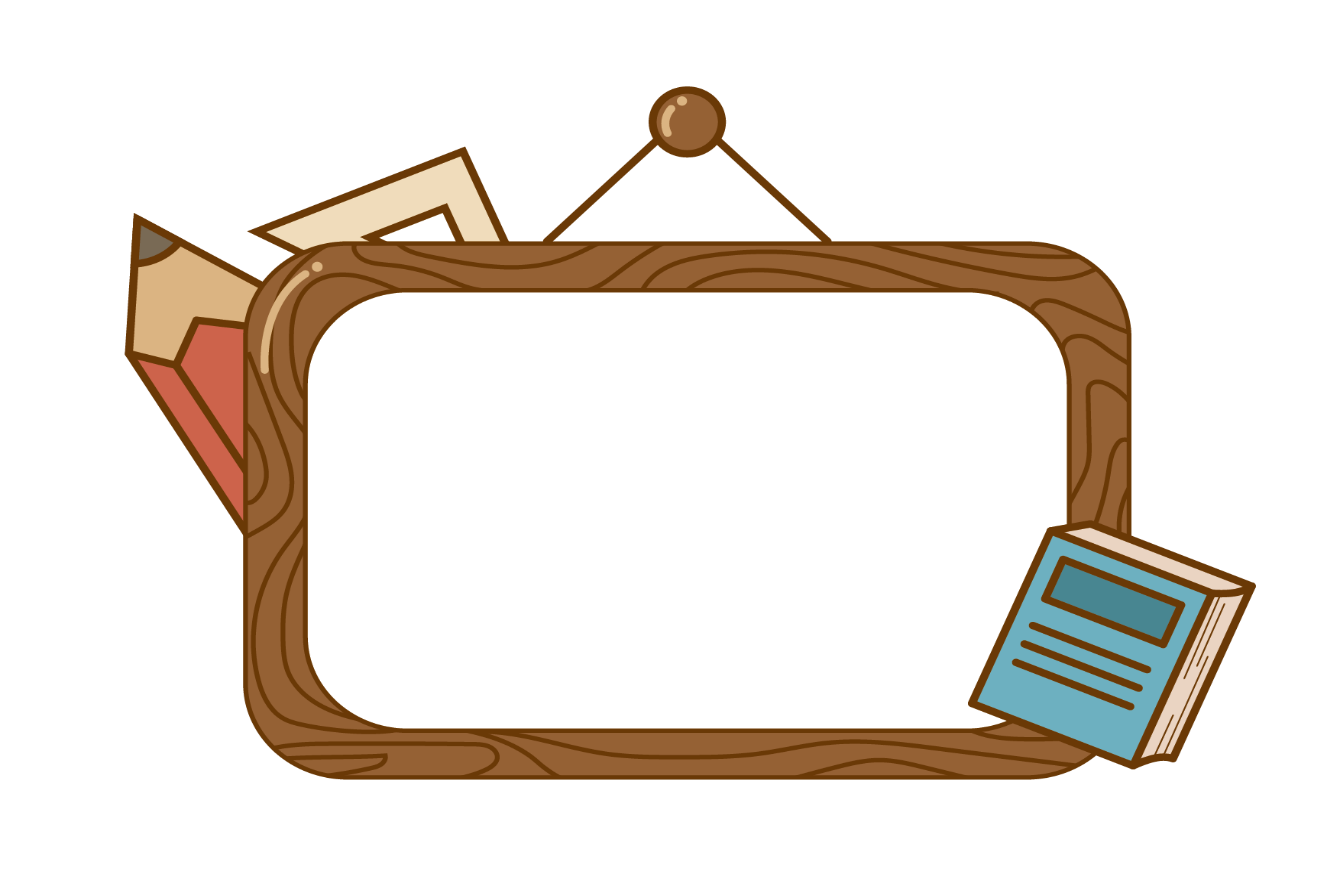 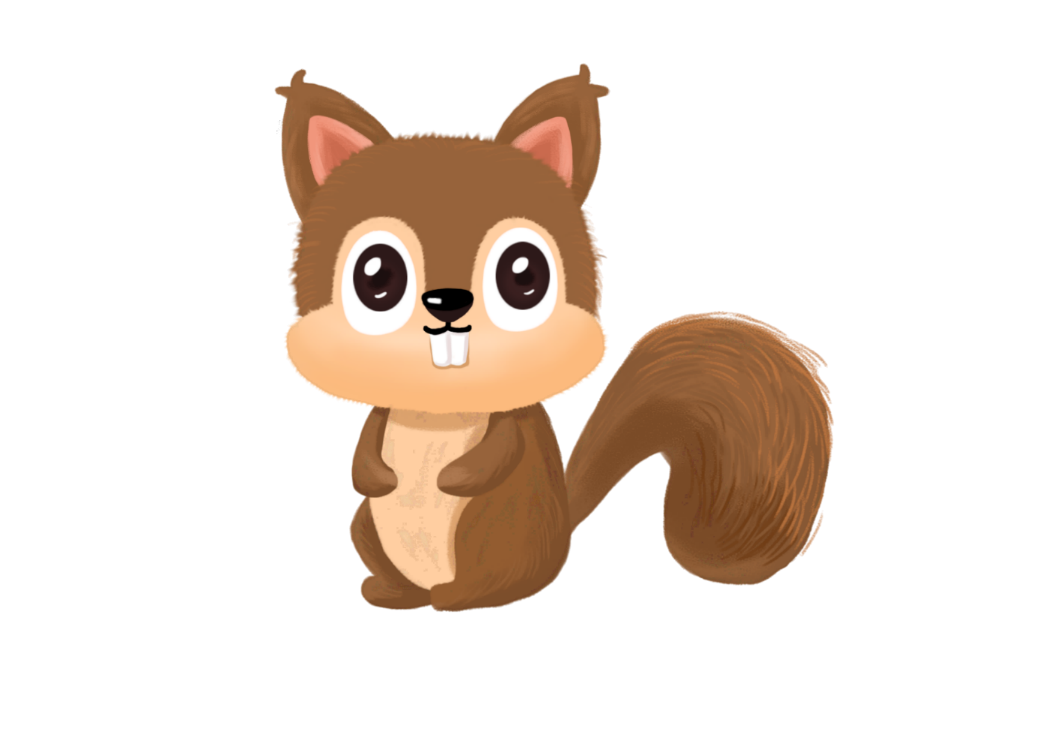 Viết
Viết từ ứng dụng
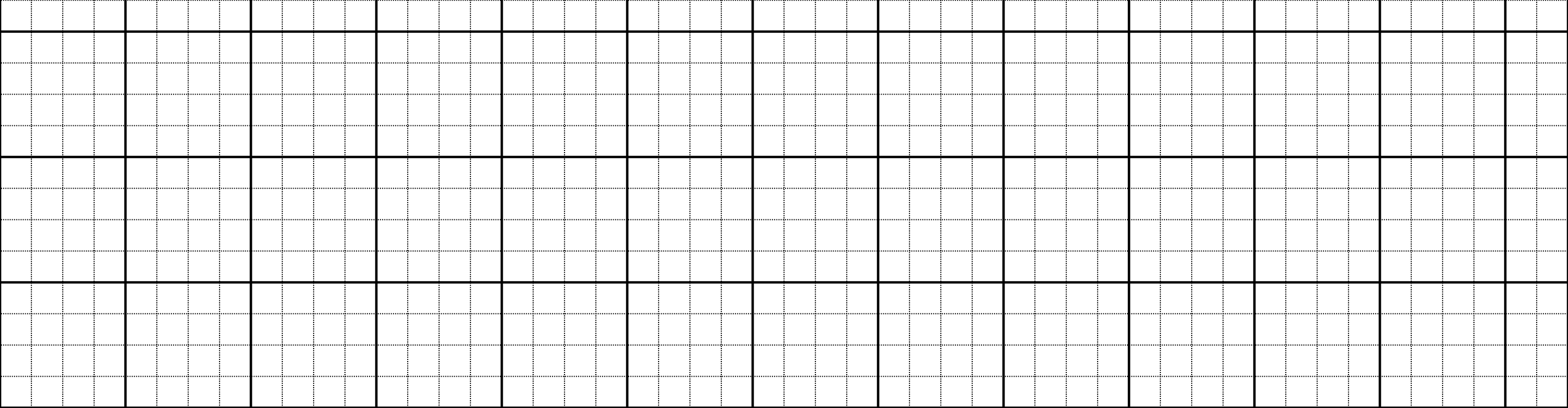 Em yêu mái trường
Có hàng cây mát
[Speaker Notes: Bài giảng thiết kế bởi: Hương Thảo - tranthao121006@gmail.com]
Tiết 4
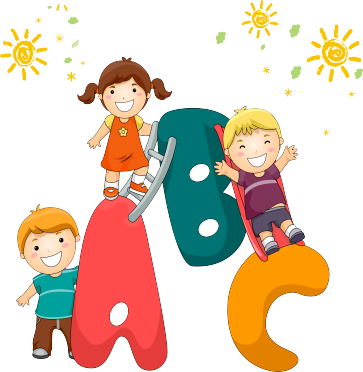 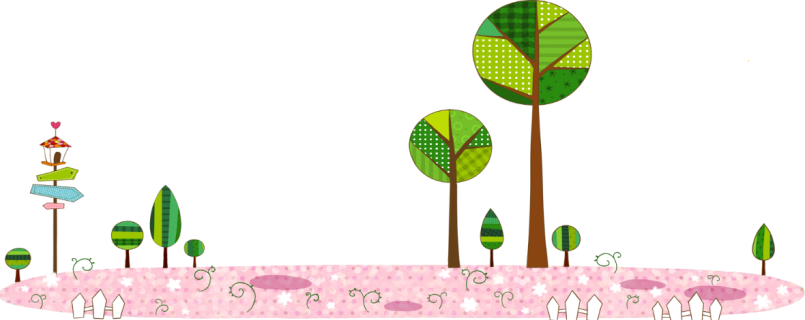 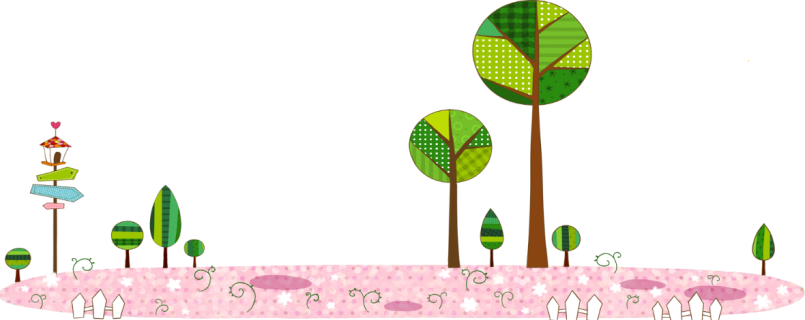 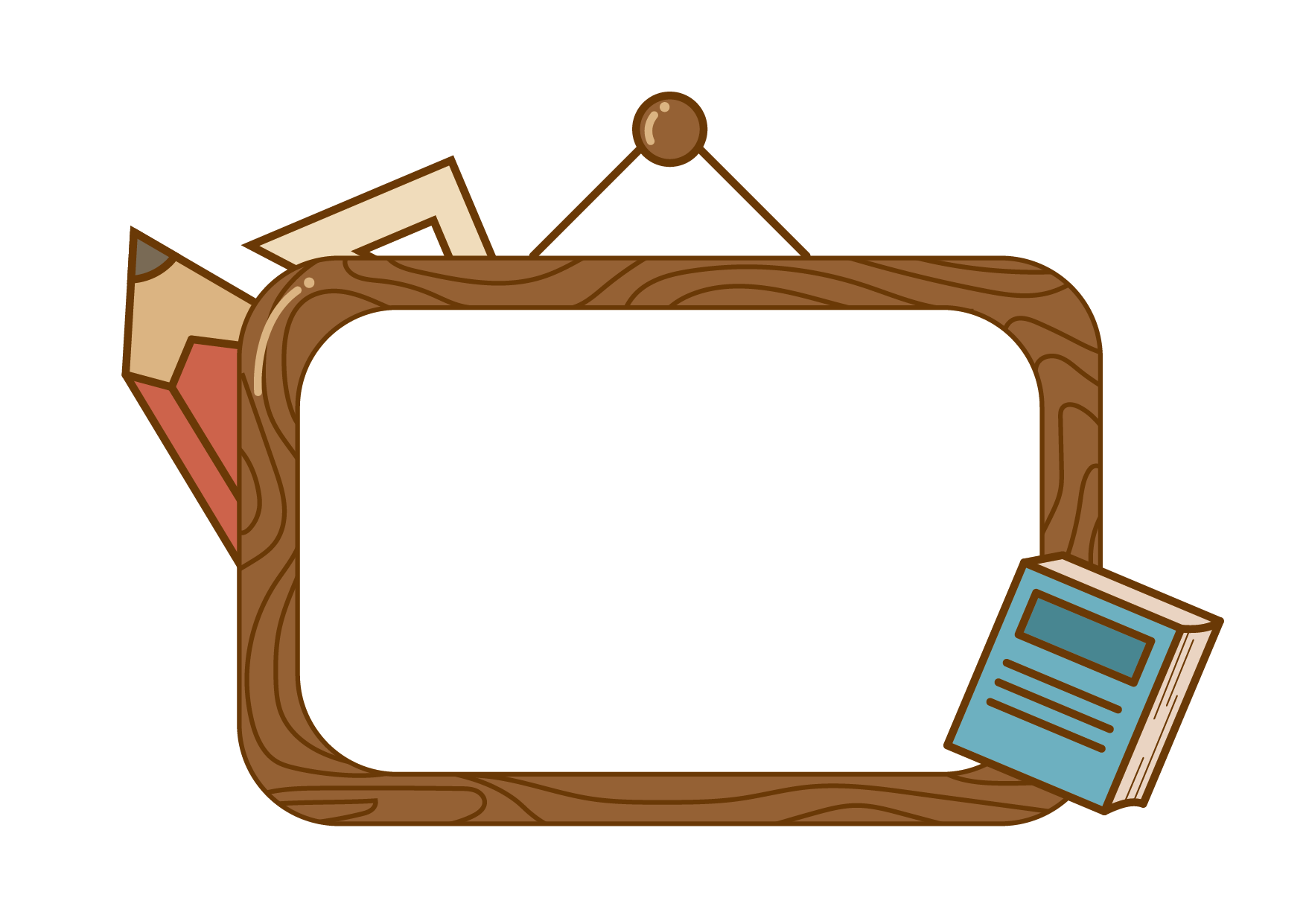 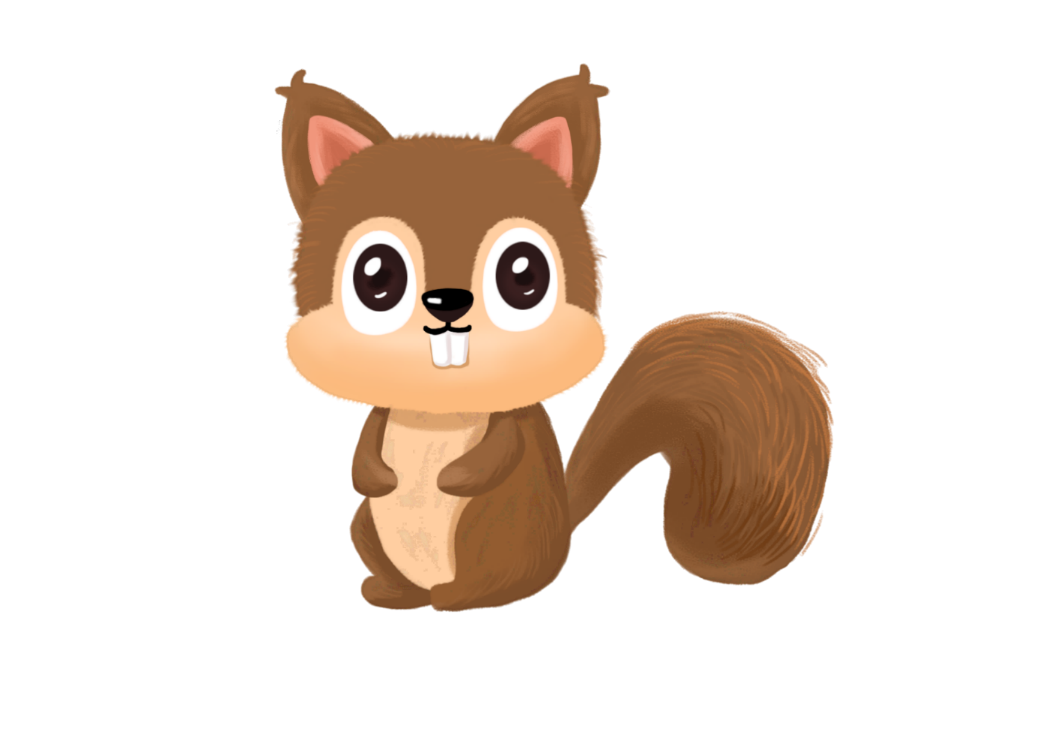 Nói và nghe
Bữa ăn trưa
1. Nghe kể chuyện
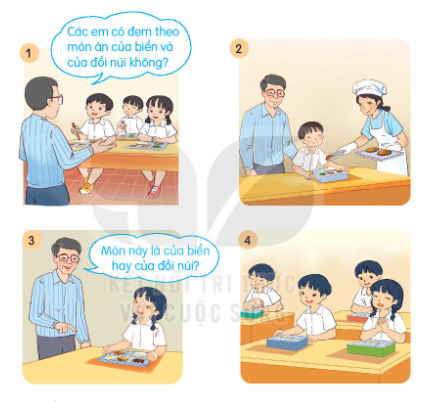 Chọn kể 1-2 đoạn của câu chuyện theo tranh
Bữa ăn trưa
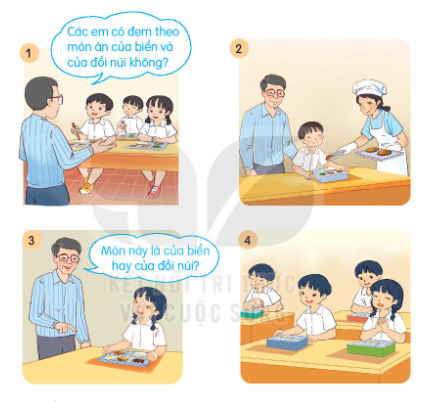 - Những món ăn nào em yêu thích?
- Em ngồi ăn cạnh bạn nào?
- Trước bữa ăn, em làm gì?
- Sau bữa ăn, em làm gì?
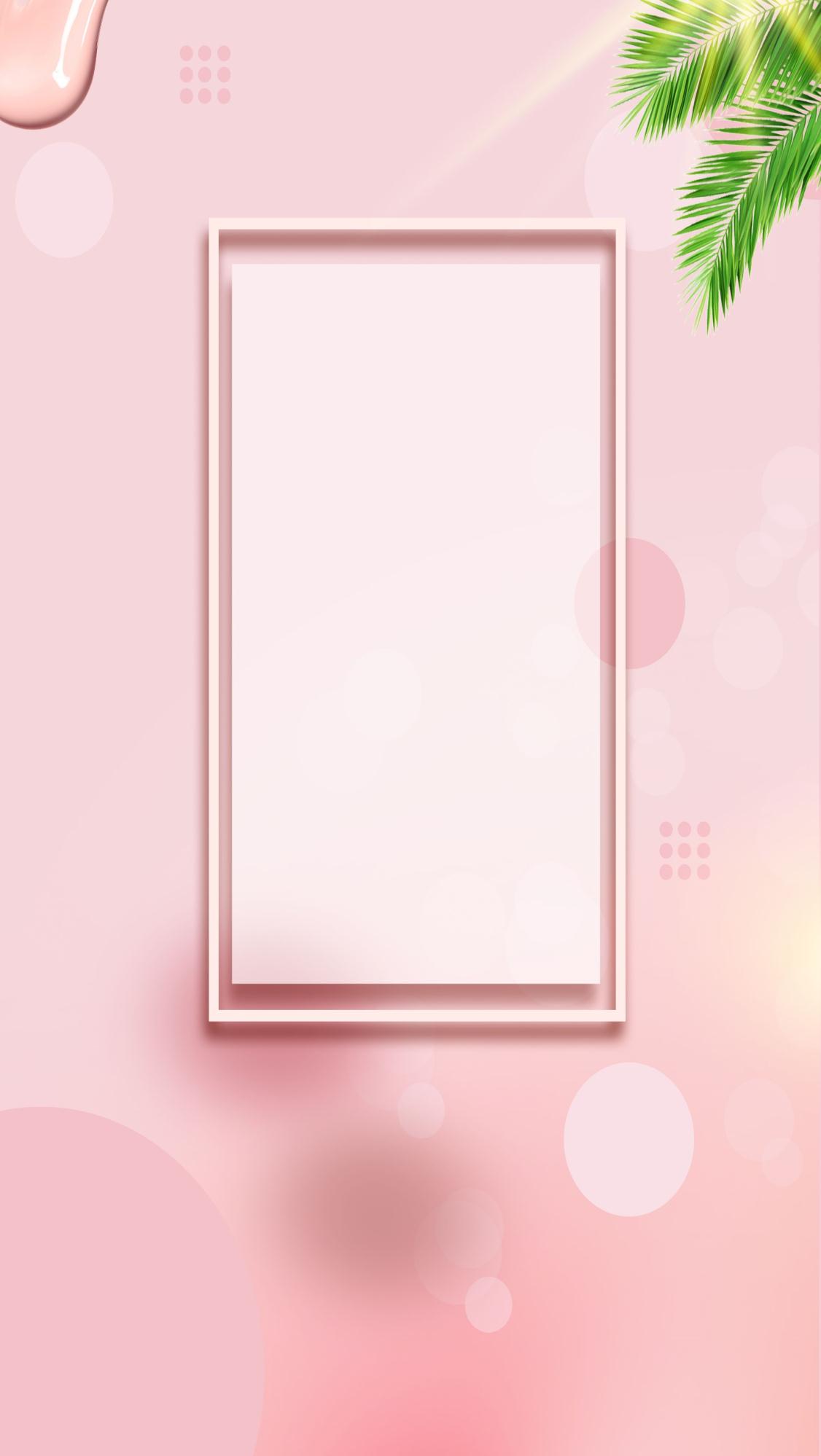 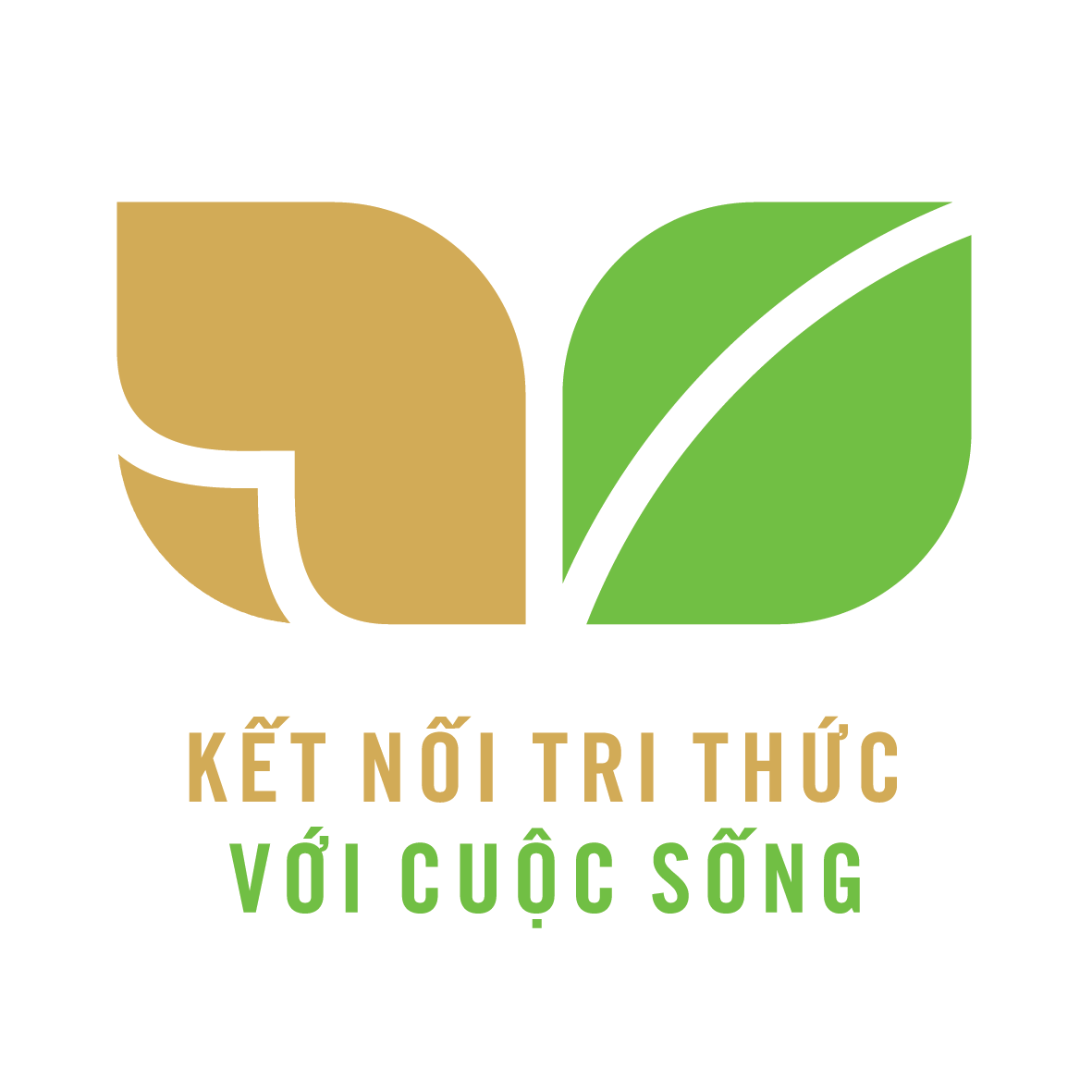 CỦNG CỐ BÀI HỌC
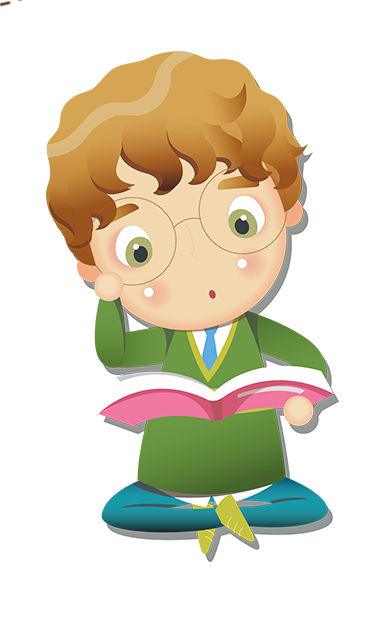 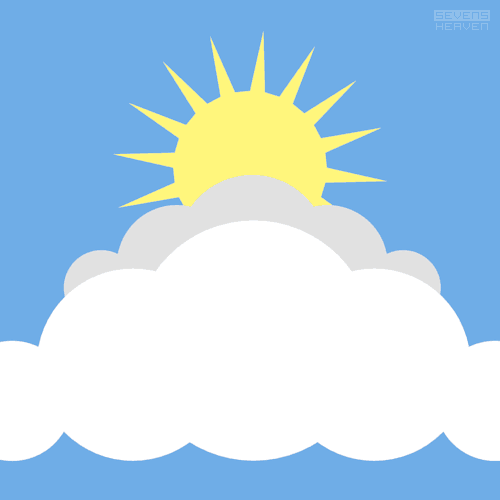 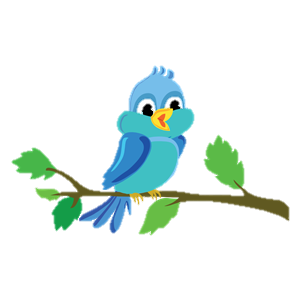 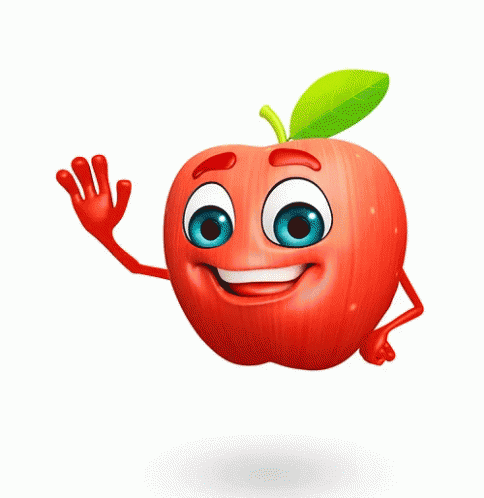 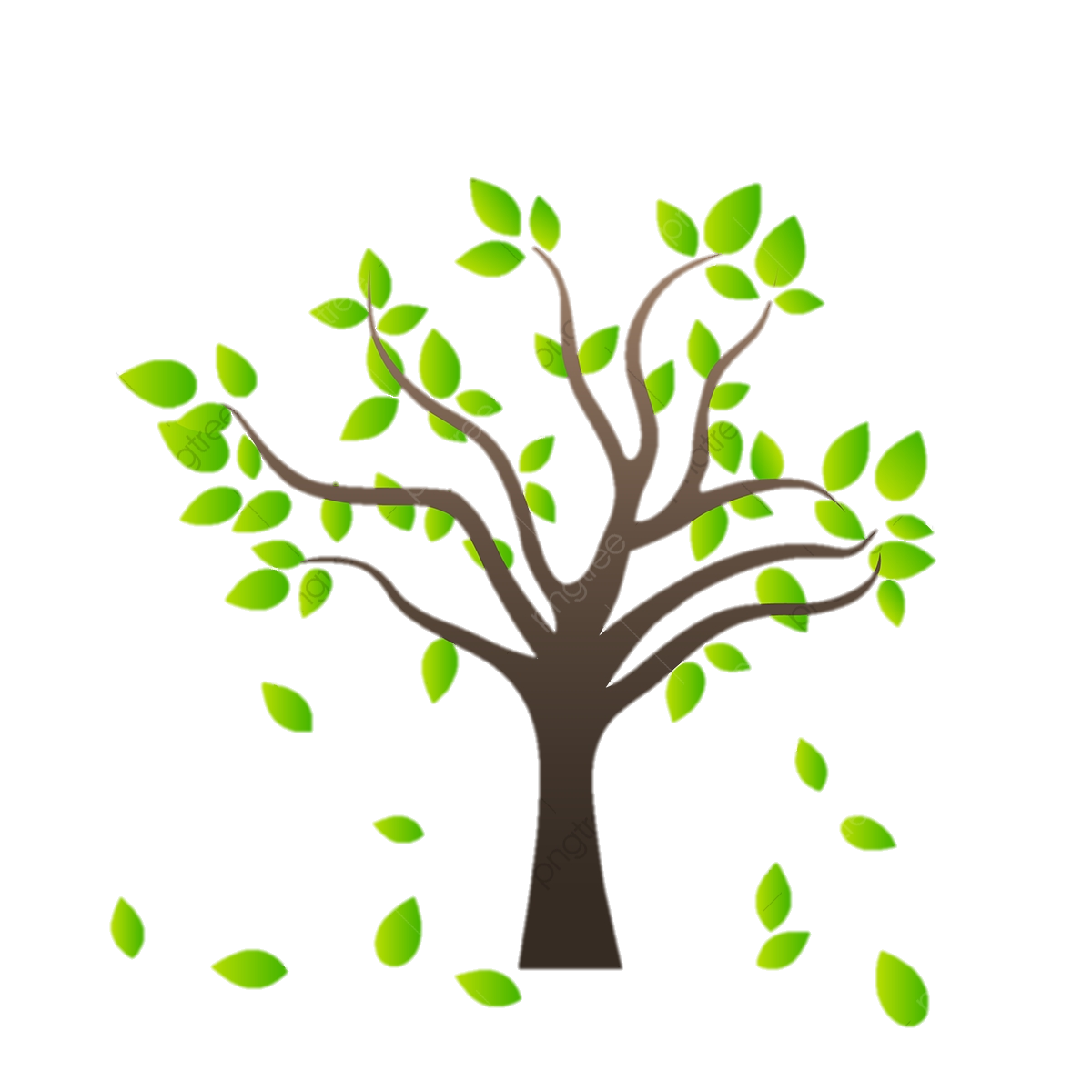 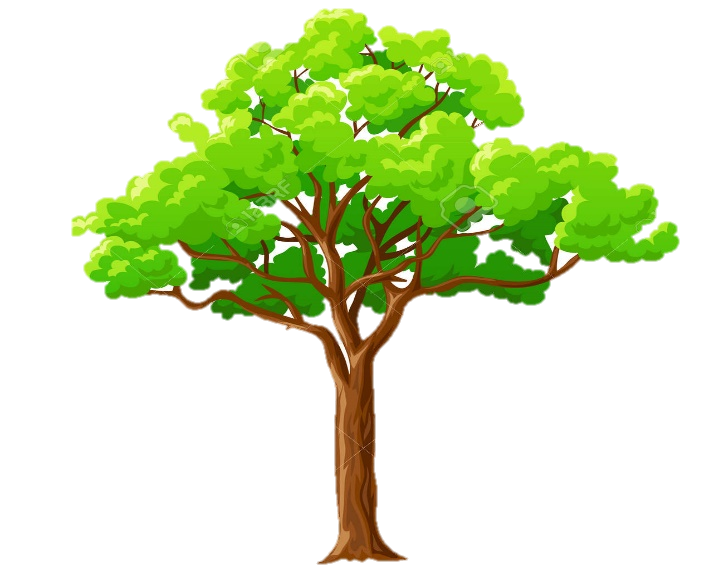 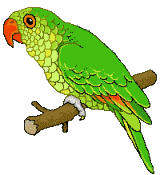 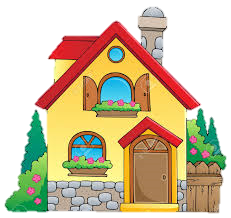 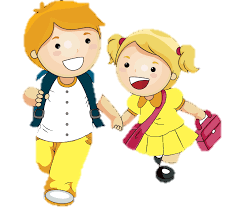 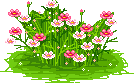 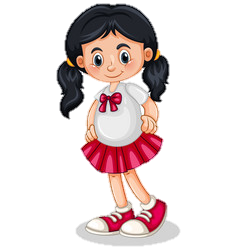 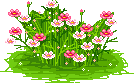 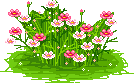 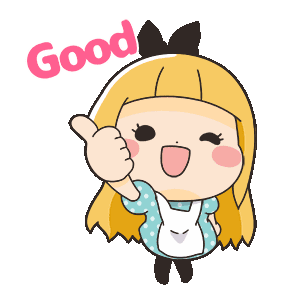 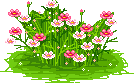 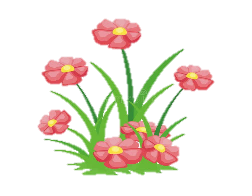 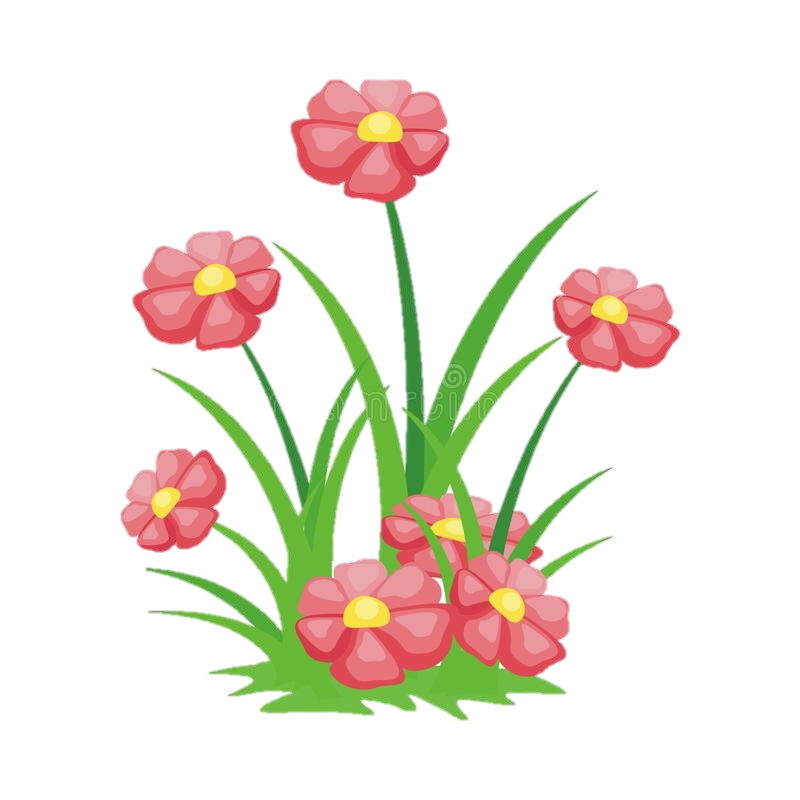 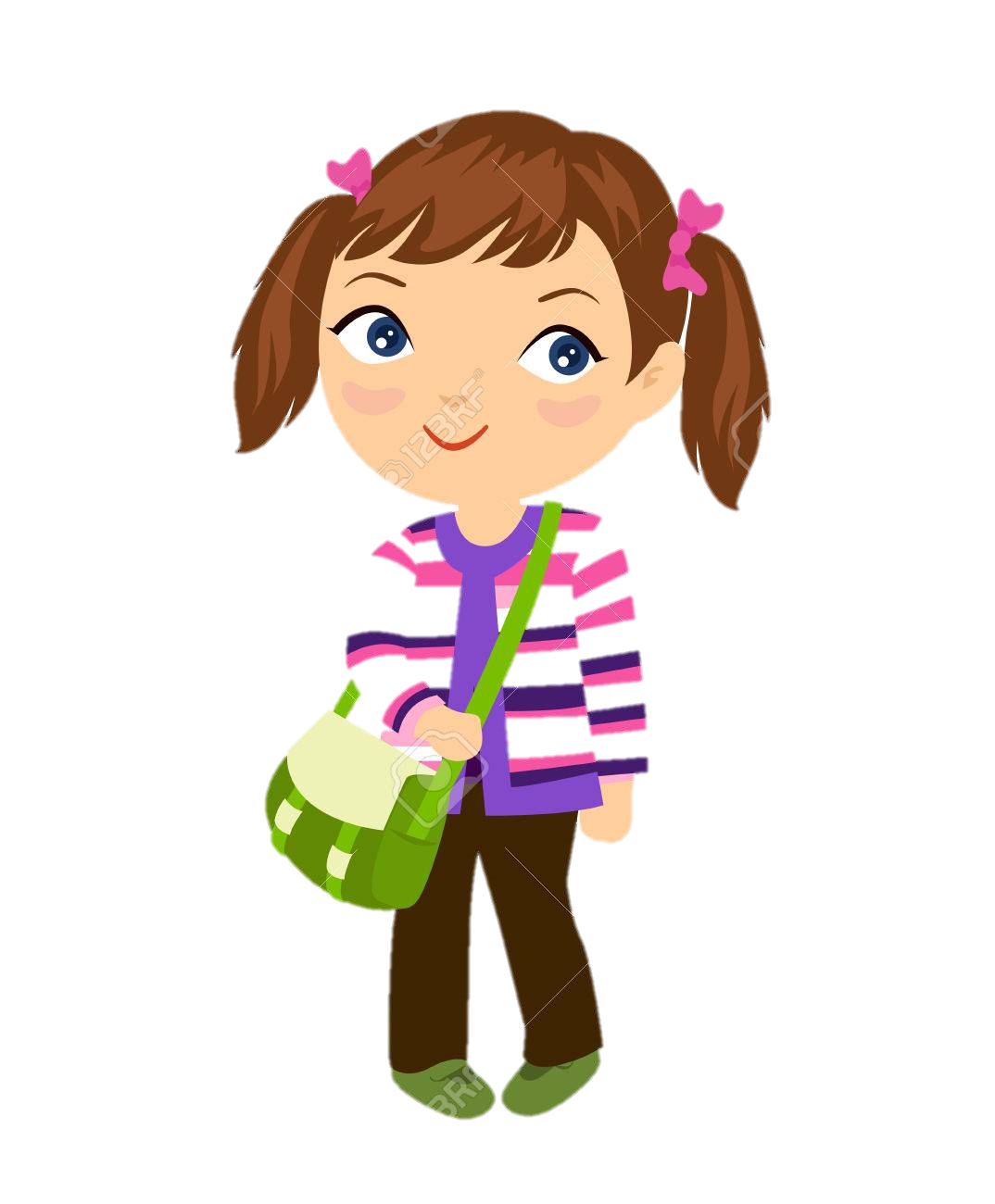 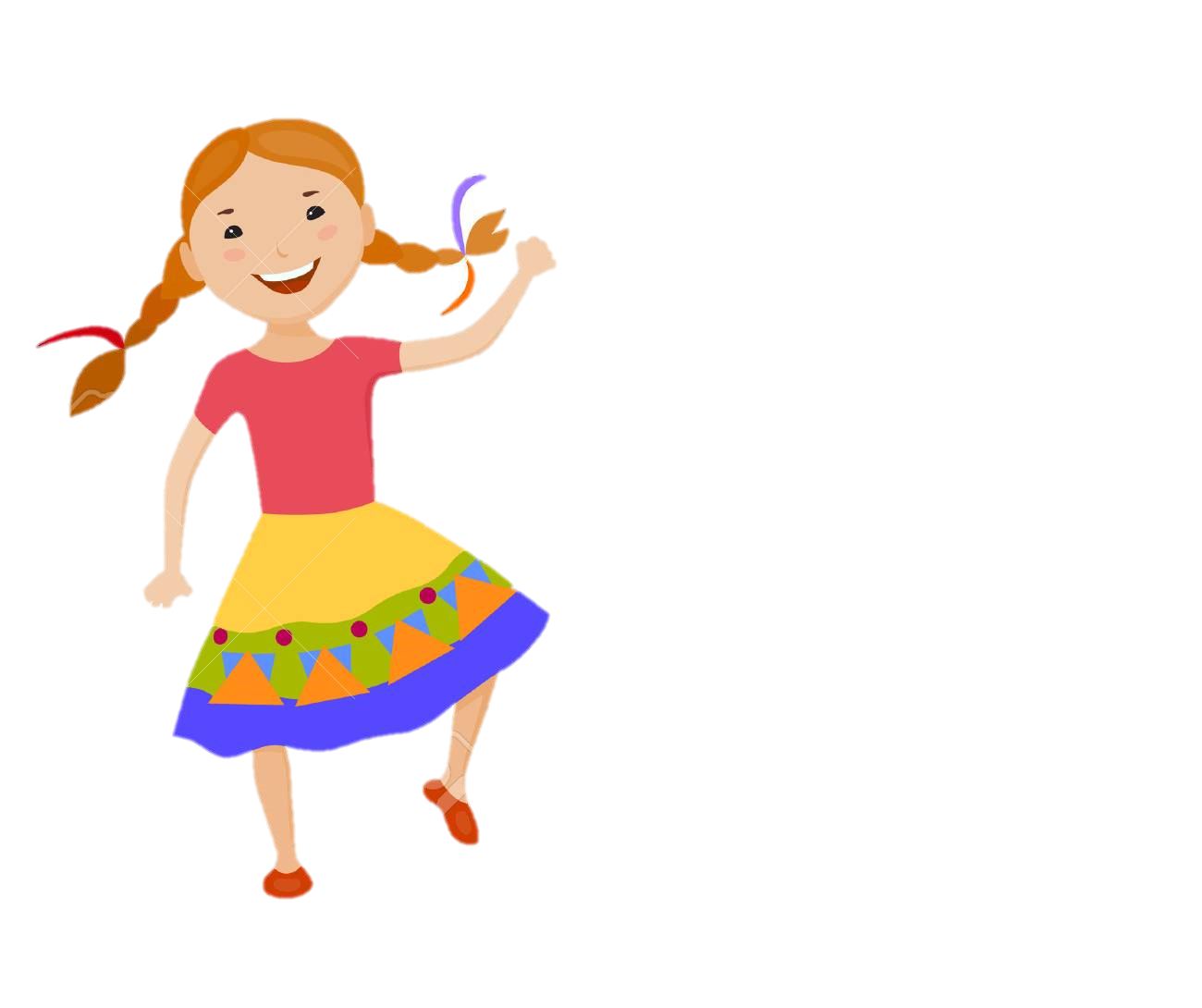 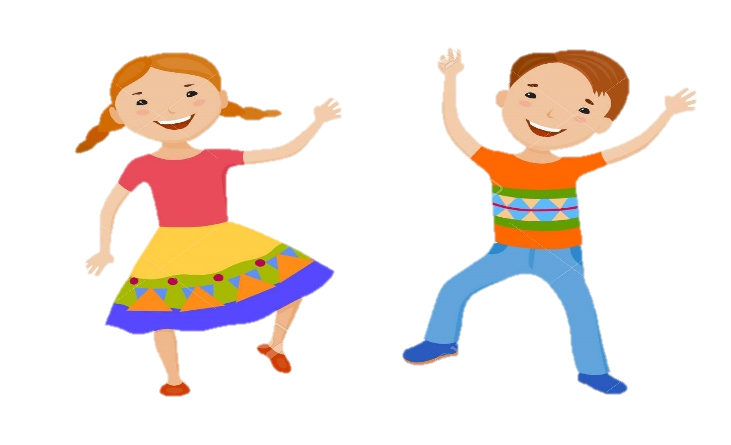 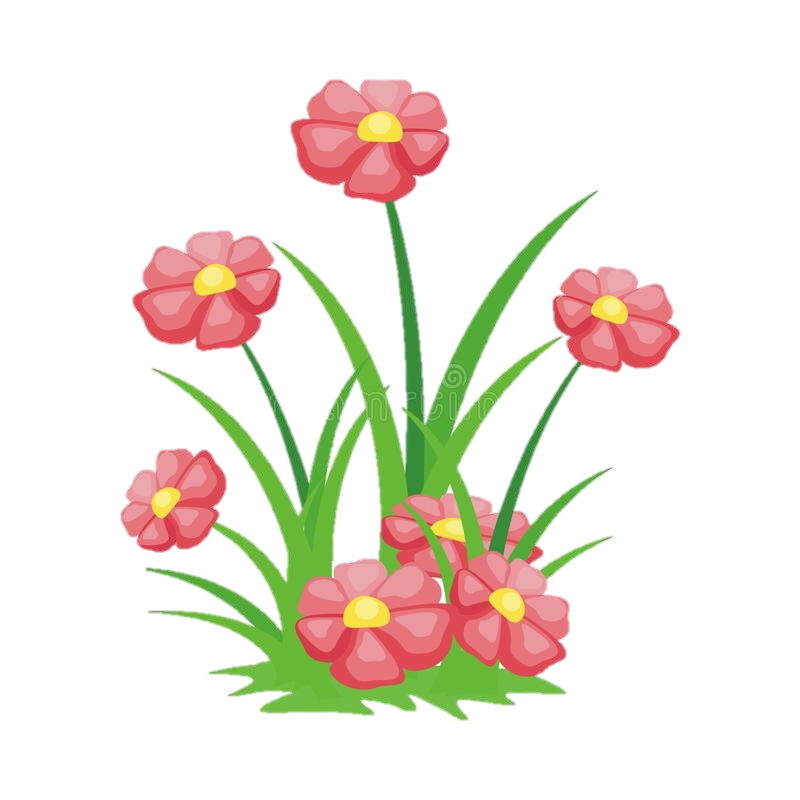 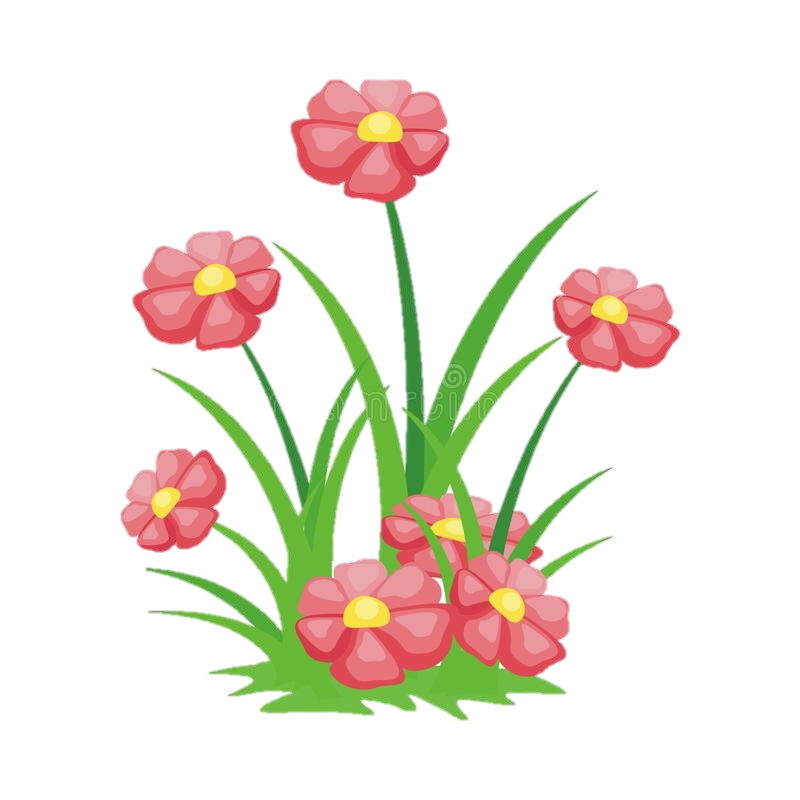 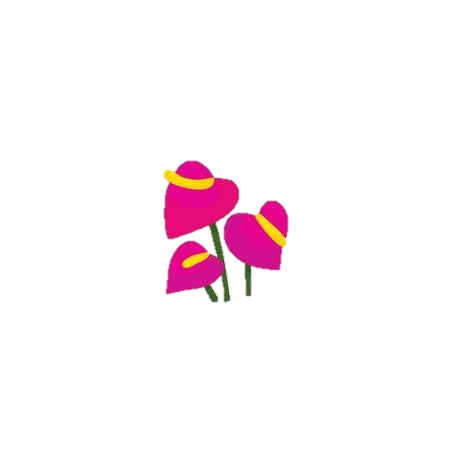 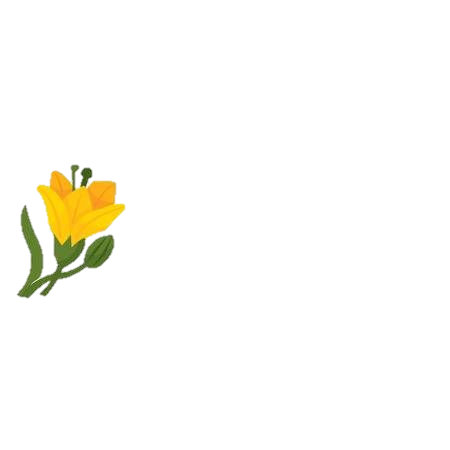 Hẹn gặp lại các bạn ở bài sau nhé